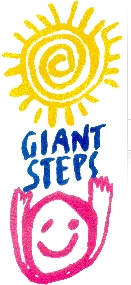 guess
 that 
number
?
?
This document is released under Creative Commons License Attribution 4.0 International. Please feel free to share and adapt this document with appropriate credit to Giant Steps School.
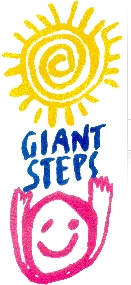 19
This document is released under Creative Commons License Attribution 4.0 International. Please feel free to share and adapt this document with appropriate credit to Giant Steps School.
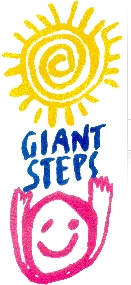 72
This document is released under Creative Commons License Attribution 4.0 International. Please feel free to share and adapt this document with appropriate credit to Giant Steps School.
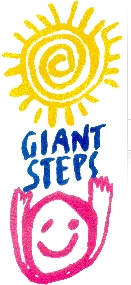 100
This document is released under Creative Commons License Attribution 4.0 International. Please feel free to share and adapt this document with appropriate credit to Giant Steps School.
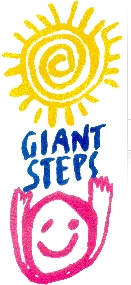 58
This document is released under Creative Commons License Attribution 4.0 International. Please feel free to share and adapt this document with appropriate credit to Giant Steps School.
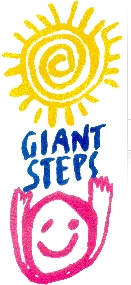 300
This document is released under Creative Commons License Attribution 4.0 International. Please feel free to share and adapt this document with appropriate credit to Giant Steps School.
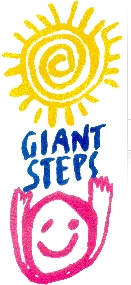 21
This document is released under Creative Commons License Attribution 4.0 International. Please feel free to share and adapt this document with appropriate credit to Giant Steps School.
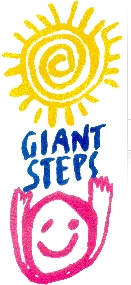 102
This document is released under Creative Commons License Attribution 4.0 International. Please feel free to share and adapt this document with appropriate credit to Giant Steps School.
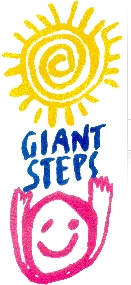 91
This document is released under Creative Commons License Attribution 4.0 International. Please feel free to share and adapt this document with appropriate credit to Giant Steps School.
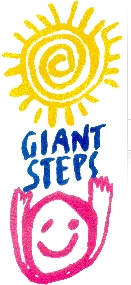 201
This document is released under Creative Commons License Attribution 4.0 International. Please feel free to share and adapt this document with appropriate credit to Giant Steps School.
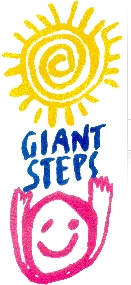 22
This document is released under Creative Commons License Attribution 4.0 International. Please feel free to share and adapt this document with appropriate credit to Giant Steps School.
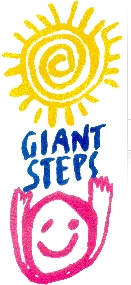 15
This document is released under Creative Commons License Attribution 4.0 International. Please feel free to share and adapt this document with appropriate credit to Giant Steps School.
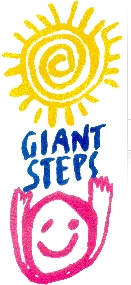 72
This document is released under Creative Commons License Attribution 4.0 International. Please feel free to share and adapt this document with appropriate credit to Giant Steps School.
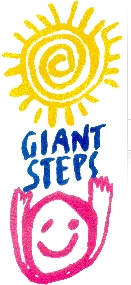 22
This document is released under Creative Commons License Attribution 4.0 International. Please feel free to share and adapt this document with appropriate credit to Giant Steps School.
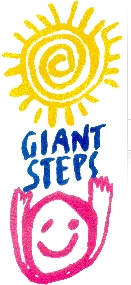 700
This document is released under Creative Commons License Attribution 4.0 International. Please feel free to share and adapt this document with appropriate credit to Giant Steps School.
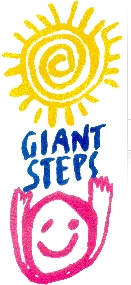 73
This document is released under Creative Commons License Attribution 4.0 International. Please feel free to share and adapt this document with appropriate credit to Giant Steps School.
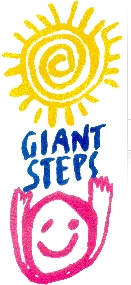 30
This document is released under Creative Commons License Attribution 4.0 International. Please feel free to share and adapt this document with appropriate credit to Giant Steps School.
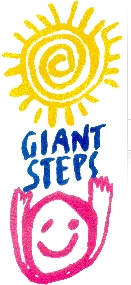 14
This document is released under Creative Commons License Attribution 4.0 International. Please feel free to share and adapt this document with appropriate credit to Giant Steps School.